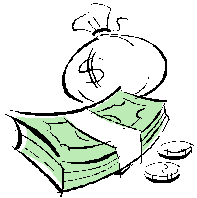 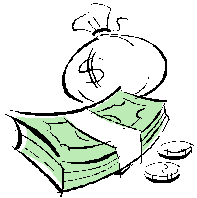 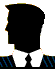 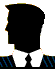 Agent A
Agent B
Agent C
Mr X
In person bids
Telephone bids
Online bids
          
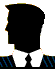 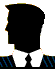 3rd Party Purchaser
Auctions (1)
Integration
Layering
Copyright Lessons Learned Ltd 2016
1
[Speaker Notes: Money laundering via auctions – example of how it can work:
Launderer distributes cash proceeds of crime to network of agents.  Agents either retain proceeds in cash form or bank the cash in own name bank accounts.
Agents go to auction and bid via whatever means, i.e., in person or over the telephone via another third party at physical auctions, electronically for online auctions.
Agents bid successfully for a range of high value assets, e.g., real property, cars, fine art.  Identification presented is that of the agent or an alias, paperwork completed in agent’s or alias’s name.
Property acquired from auctions may be sold on to uninvolved third parties and the proceeds reinvested elsewhere (layering), or returned to Mr X for his personal enjoyment (integration).]
Auctions (2)
Key facts
Use in money laundering:  to introduce criminal cash into the system (placement) or to ‘turn over’ purchase and sale of high value items as part of layering
Vulnerable areas:  real estate, cars, fine art, antiques 
Stolen property:  auctions as point of sale for stolen goods
Online auctions:  relatively unregulated, relative anonymity, anyone can buy or sell directly with anyone else
Money launderers’ perspective
Transactions can be done ‘in absentia’ – telephone bids, online transactions
Normal to act via an intermediary/agent
Transactions are ‘one-offs’
Copyright Lessons Learned Ltd 2016
2
[Speaker Notes: Key facts
Auctions can be used in a variety of ways.  Cash purchases can be used to place criminal cash into the system, but auctions might also be used as a vehicle for buying a lot of different high value items and then trading them on almost immediately in exchange for clean money which can then be reinvested elsewhere.
It goes without saying that the kinds of auctions that money launderers are most likely to be interested in are the ones where high value items such as fine art, cars, antiques or real estate (both property and land) are being offered for sale.  However, auctions of lower value goods (e.g., second car auctions) can also provide a ready marketplace in which criminal gangs are able to offload stolen property in exchange for hard cash.
The increasing availability of online auction sites offers the added attraction in that as a relatively new phenomenon they are not as yet subject to rigorous regulation.  Online auctioning also enables participants to trade in relative anonymity, and to trade virtually anything with virtually anyone without too much scrutiny.
Money launderers’ perspective
The attraction of auctions from the money launderers’ point of view is the option to carry out the majority of transactions without ever having to be physically present or in direct contact with the other participants.  
The auction environment is one in which it is quite normal for paying participants to act via intermediaries or agents, and so the non-presence of a purchaser does not draw attention.
Another advantage of the auction environment from the launderers’ point of view is that the transactions are all ‘one-offs’ and not the kind of relationship transactions involved in many kinds of other financial business.]
Auctions (3)
Possible ‘red flags’
Successful high value bidders who are unwilling or unable to identify themselves
Third party intermediaries who are unwilling or unable to identify their clients
Cash settlement of high value purchases, where use of cash would be unusual
Large-scale purchase of multiple items which cannot be explained and does not match the apparent business of the purchaser (e.g., car dealership, property developer)
Copyright Lessons Learned Ltd 2016
3
[Speaker Notes: Transaction features and behaviours that might give cause for concern include the following:
Unwillingness or inability on the part of purchasers or their agents to give identification or other details
Cash settlements where cash would not normally be used as the method of settlement, particularly where the amounts involved are very large
Unusual purchasing patterns that do not appear to fit with what is known about the purchaser or his agent (e.g., purchase of a large number of high performance cars when the purchaser does not appear to be in the car business or to have any other reason for making such a purchase, other than to use up large amounts of money).]